Cayucos Sustainable Water Project
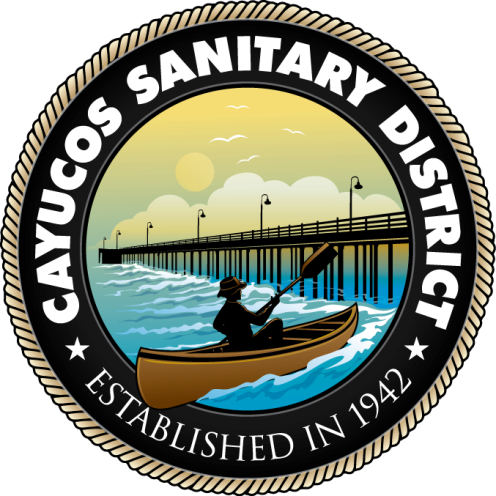 Town Meeting
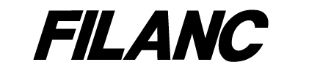 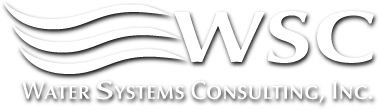 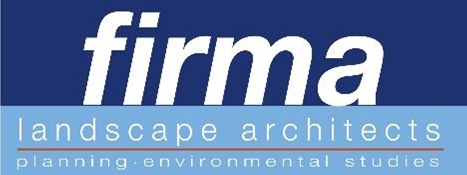 CAYUCOS TOWN MEETING
INTRODUCTIONS
REVIEW OF APRIL 2015 MEETING
PROJECT PROGRESS IN 2016
DRAFT EIR HIGHLIGHTS
PROJECT DELIVERY METHOD
INTRODUCTION  of CMAR CONTRACTOR
PROJECT COSTS
PROJECT FINANCING - USDA
RATE INCREASE PROCESS – (PROP 218)
APRIL 2015 TOWN MEETINGPRELIMINARY COSTS
THEN
NOW
PLANNING/DESIGN/PERMIT
$ 3 MILLION

CONSTRUCTION
$18 MILLION

COMPLETION – 2018

PROPERTY ACQUISITION

MONTHLY RATE $104
PLANNING/DESIGN/PERMIT
$  3 MILLION 

CONSTRUCTION
$20 MILLION

COMPLETION 
ON SCHEDULE - 2018 
PROPERTY BOUGHT
$3.6 MILLION
MONTHLY RATE = ???
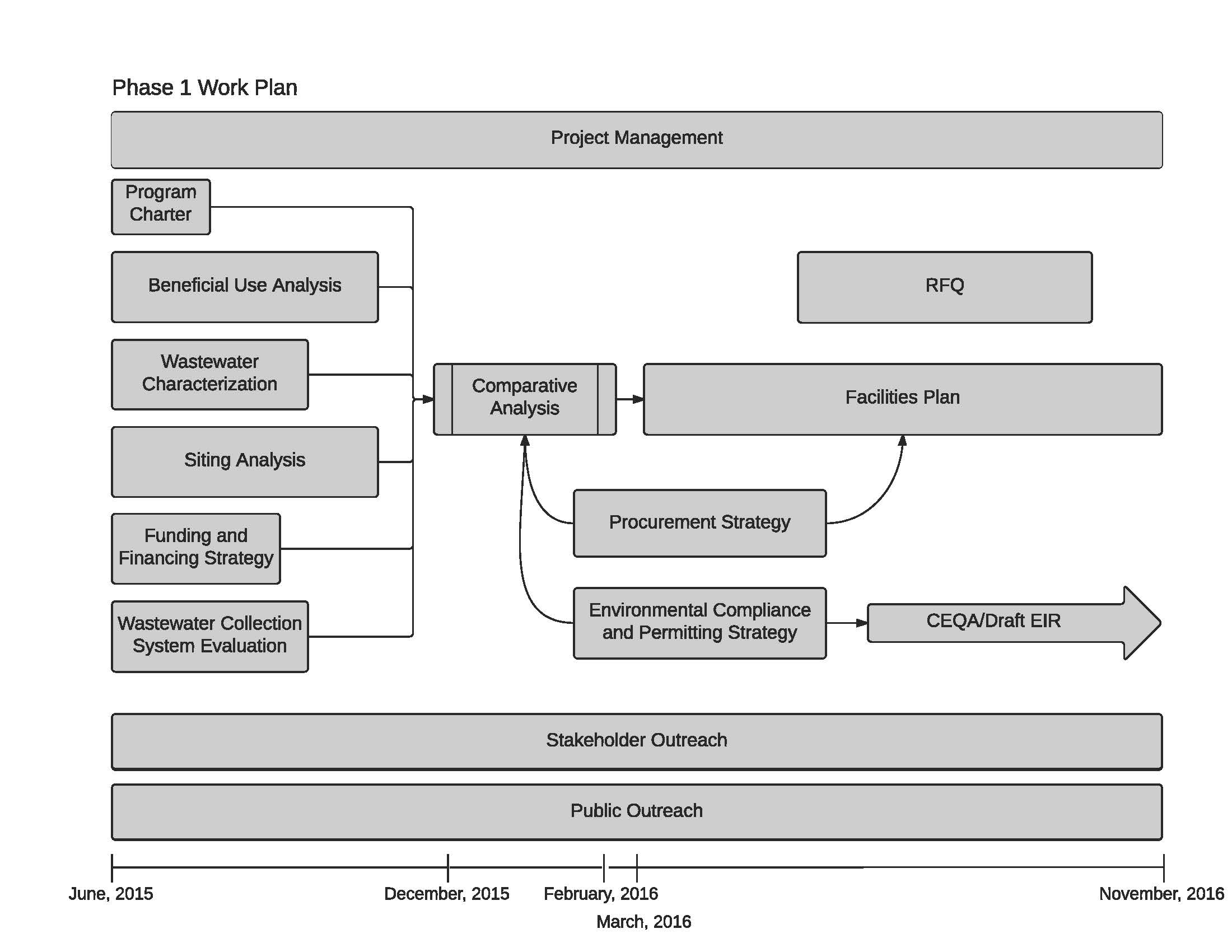 PROJECT PROGRESS IN 2016
APR  - OPENED ESCROW ON TORO PROPERTY

JUNE - MBR TREATMENT TYPE WAS SELECTED

JULY - CLOSED ESCROW ON TORO PROPERTY

AUG - CMAR METHOD FOR PROJECT DELIVERY

SEPT - FILANC SELECTED AS CMAR
                 DESIGN/CONSTRUCTION CONTRACTOR
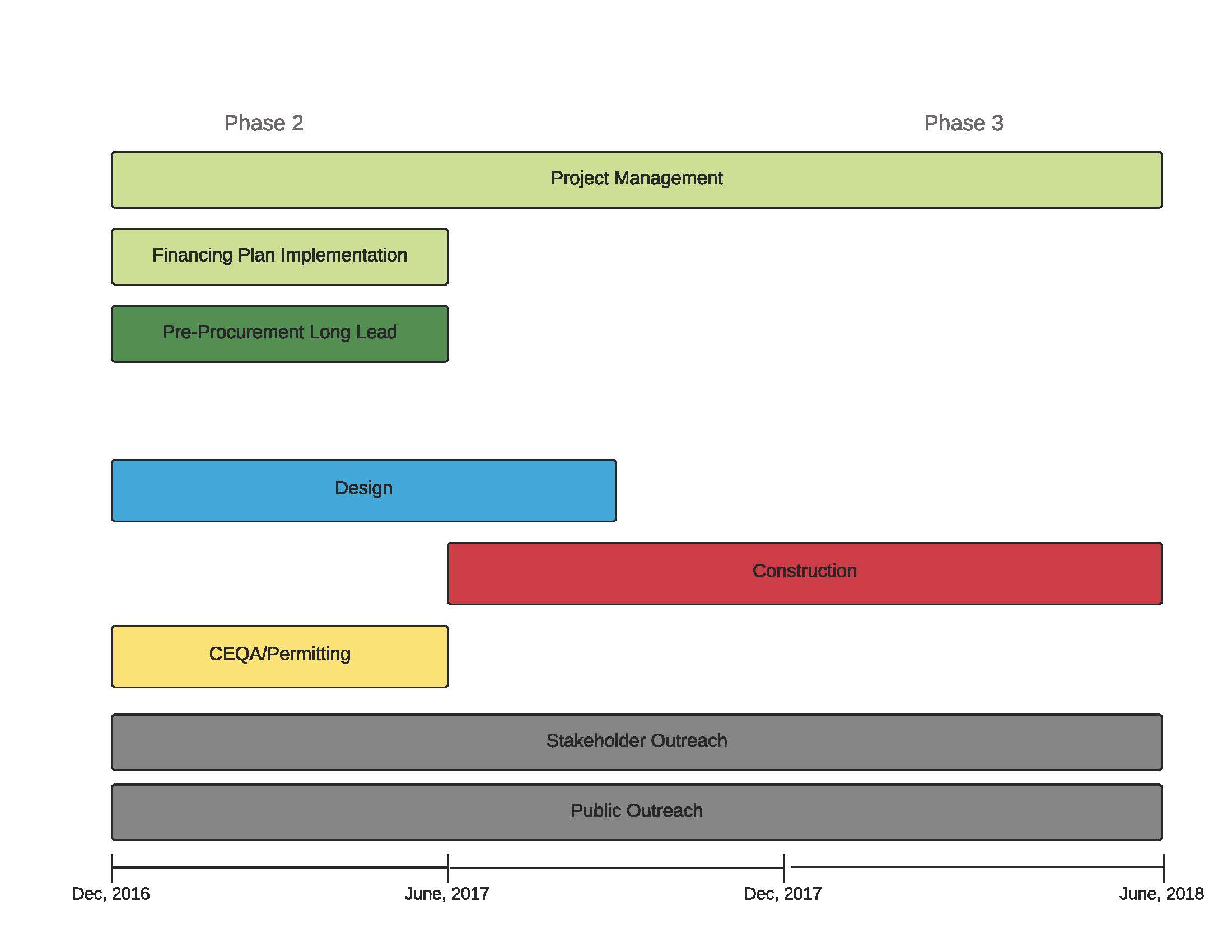 DRAFT EIR HIGHLIGHTS
The CEQA Process
April 2016
Initial Environmental Study and Notice of Preparation of the EIR was sent to Agencies.
Notification of Project EIR to Native American groups pursuant to AB 52.
Scoping meeting for public input

Ongoing communication with resource agencies, the County, Coastal Commission staff, Regional Water Board staff and Native American groups.

February 2017
Draft EIR (DEIR) published for review and comment.
Significance of Environmental Impacts
The EIR makes a determination of impact significance based on established thresholds:

Class IV - Beneficial Effects

Class III - Impacts are Less than Significant and do not 			require Mitigation Measures.

Class II  - Impacts are Significant and require Mitigation 		Measures to reduce the impact to a  less than 			significant level.

Class I   - Impacts are Significant, require Mitigation 			Measures, but are still at a significant level after all 		feasible mitigation is applied.
Types of Environmental Impacts
Class IV- Beneficial Effects

The CSWP will have a beneficial effect on agriculture by creating tertiary treated water for irrigation.

The CSWP would reduce energy compared to the existing condition and have a beneficial effect on greenhouse gas emissions.
Types of Environmental Impacts
Class III – Less than Significant, No Mitigation
Biological resources
Drainage and Stormwater
Traffic 
Noise
Air Quality
Visual resources and Hazards
Types of Environmental Impacts
Class II – Impacts are Significant, Requires Mitigation

Construction Activities
Traffic
Biological
Cultural Resources

Growth Inducing effects
Reuse of water to limited to Ag or areas within the URL
Types of Environmental Impacts
Class I – Impacts are still at a Significant level even 	        after feasible Mitigation

Construction noise
Temporary

Agriculture resources
2 acres dedicated to Ag use for every 1 acre disturbed
Next Steps
February 2017
DEIR available for 45 day, agency and public comment  

End of March 2017
DEIR Comments due

District will prepare a Final EIR (FEIR) with response to all comments 

April 2017
District Board of Directors will hold a public hearing to certify FEIR.

The County will use the District’s FEIR for the permitting  process.

DEIR available on District website www.cayucossd.org
The Proposed CSWP facility
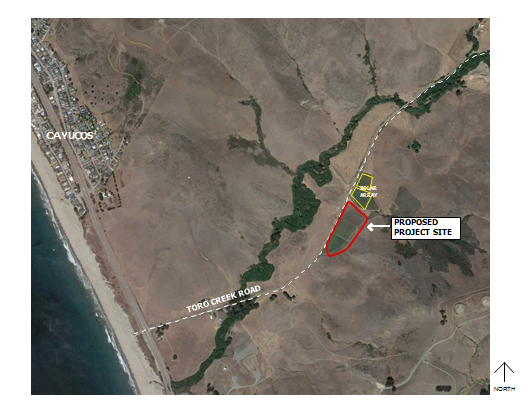 The Proposed CSWP facility
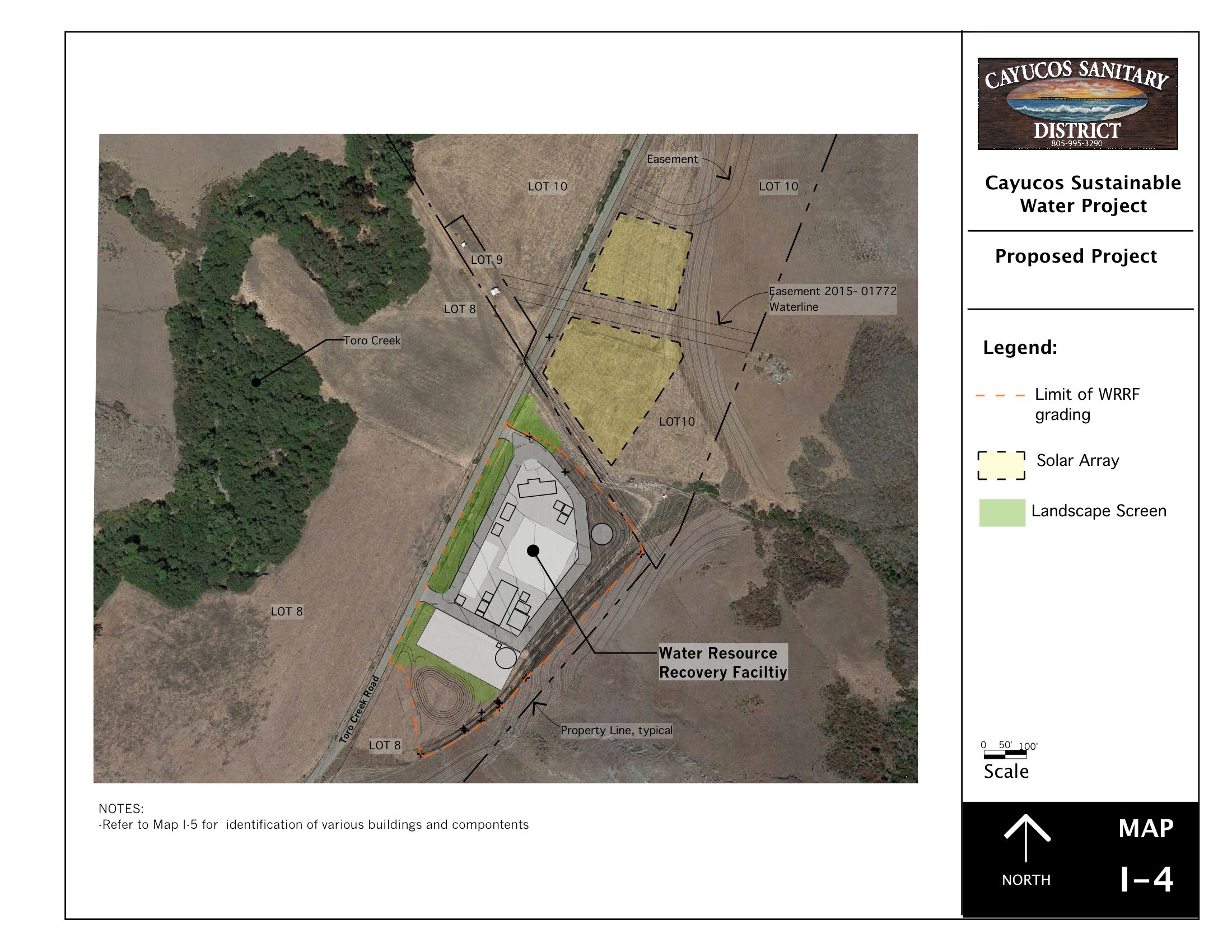 The Proposed CSWP facility
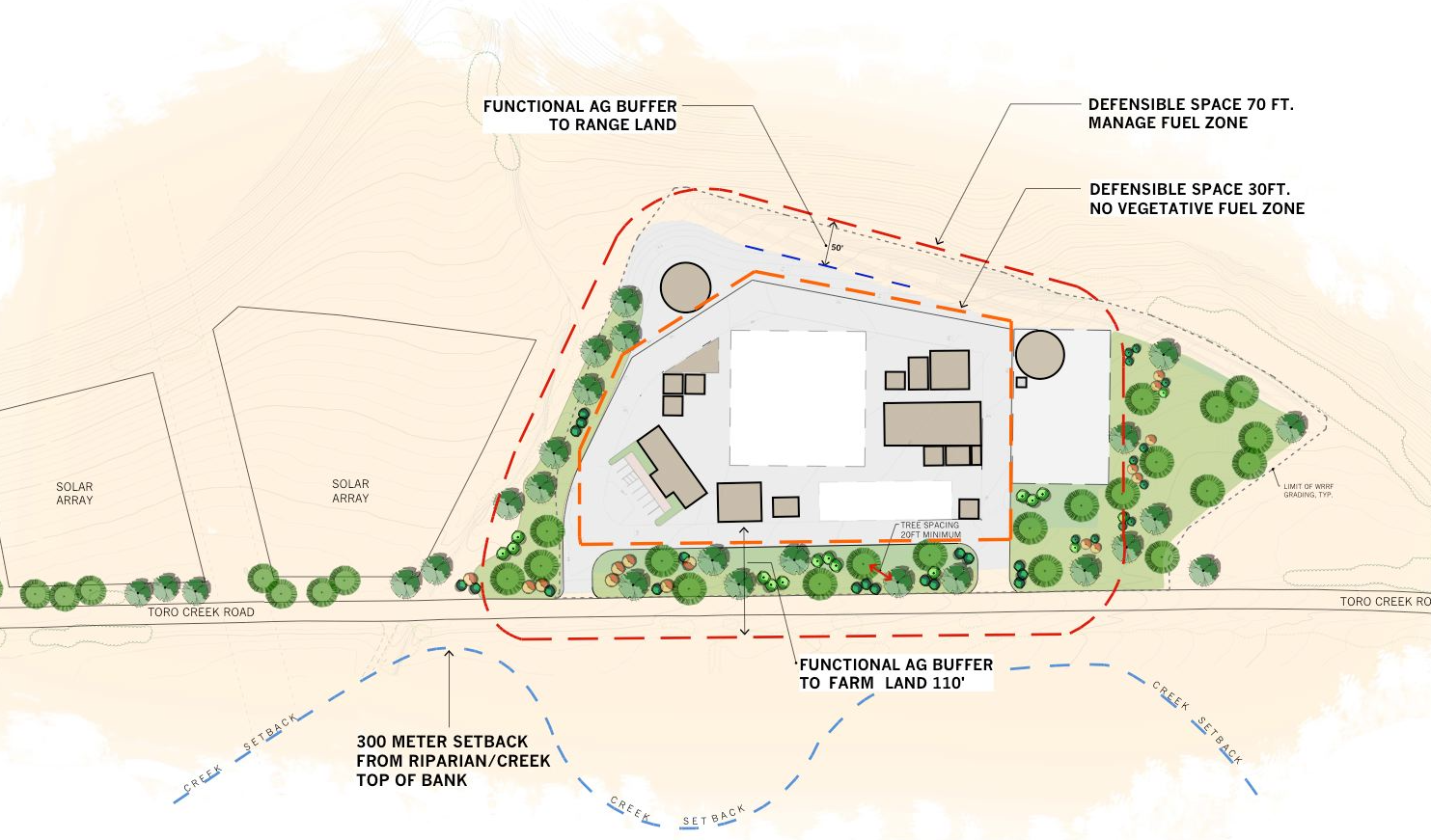 PROJECT DELIVERY METHOD
LOW BID - Traditional
Change Orders
High Contingencies

DESIGN-BID-BUILD
Owner has no Oversite 

CONSTRUCTION MANAGER AT RISK (CMAR)
Owner, Designer, CMAR Work Cooperatively
Owner approves a Guaranteed Maximum Price - GMP
Minimal Changes During Construction
Benefits of CMAR
All on the same team:
Value added collaboration of design and construction
Early problem identification
Early budget information
Advance schedule planning
Advance procurement planning
Minimize construction change orders
Guaranteed Maximum Price
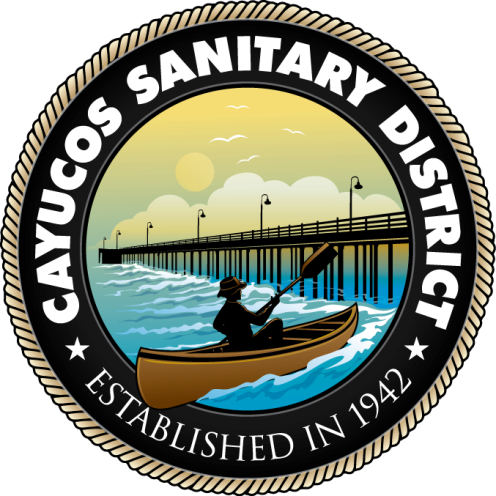 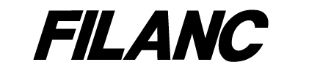 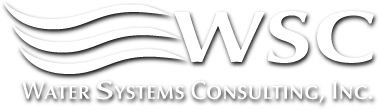 Two Phases of CMAR
Preconstruction
Construction
Value Engineering of design, conceptual estimating
Constructability review of design
Technology selection and procurement planning
Scheduling
Guaranteed Maximum Price (GMP) for construction
Mobilization
Procurement
Subcontracting
Construction Management
Schedule and Budget
Completion
Startup and Commissioning
Operations Training
Warranty Period
INTRODUCTION OF CMARCONTRACTOR
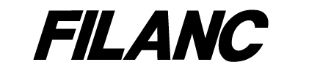 FILANC:  Building it Better Together
Family owned California General Contractor since 1952
Specializing in water & wastewater construction
Self-performing & use of local contracting  
CMAR contractor since 2002
Design-builder since 1980s
Building and Commissioning Complex Treatment Facilities
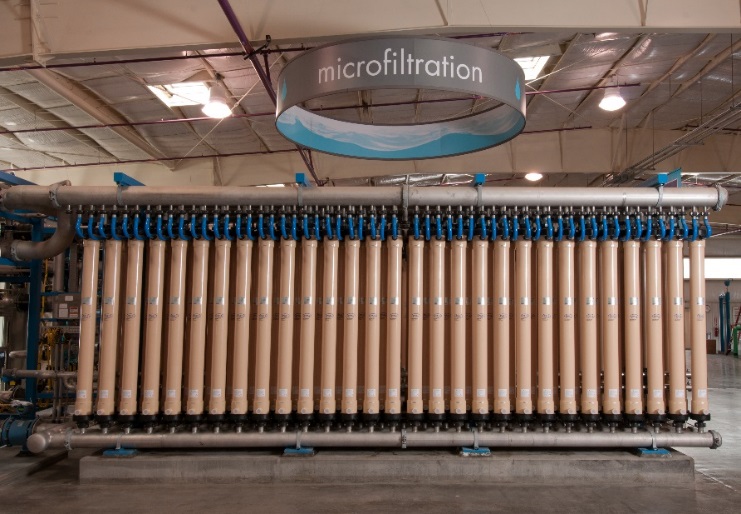 Silicon Valley Advanced Water Purification Facility
Irvine Ranch Water District Michelson MBR and Biosolids Upgrades
City of Modesto Phase II MBR facility
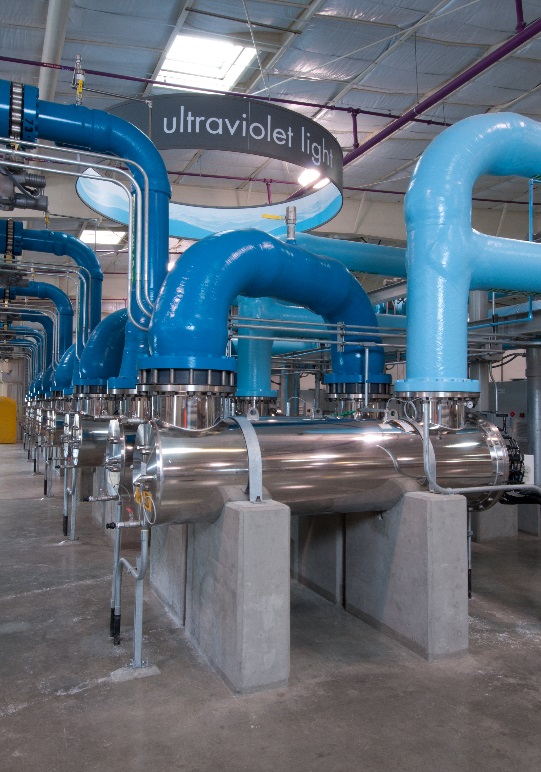 Filanc as CMAR
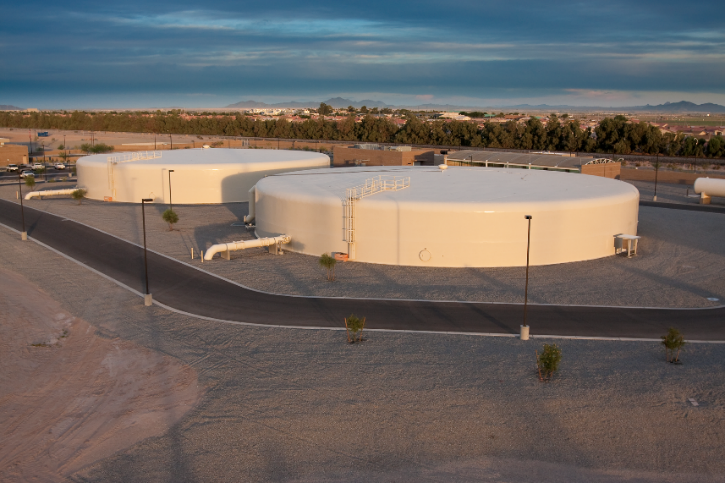 15 years of experience as CMAR on over $150 million of projects in Arizona, California and Colorado  
City of Yuma, Agua Viva Water Treatment Plant, $92M
City of San Diego, Upas Street Potable Water Pipeline, $28.5 M
City of Phoenix, Water Treatment Plant Upgrades, $30 M
Town of Ault Colorado Wastewater Treatment Plant Improvements, $3.5 M
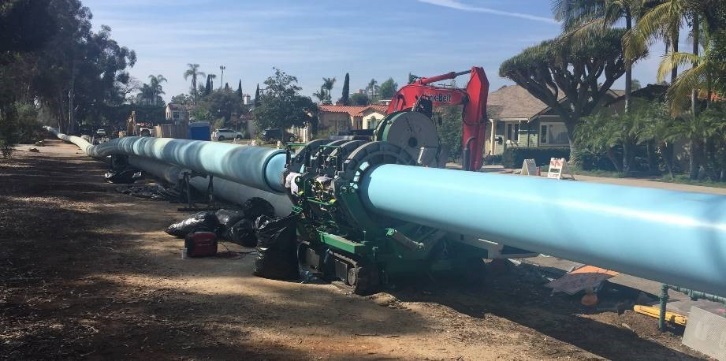 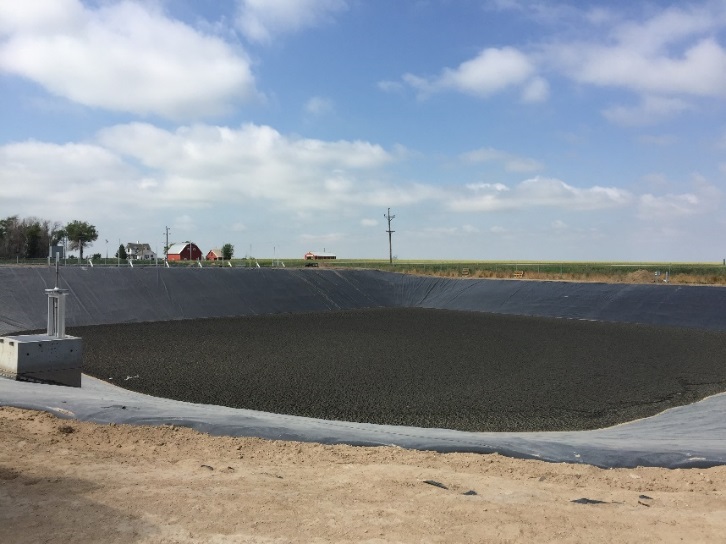 Value Engineering & Constructability: Combined 125 years of experience
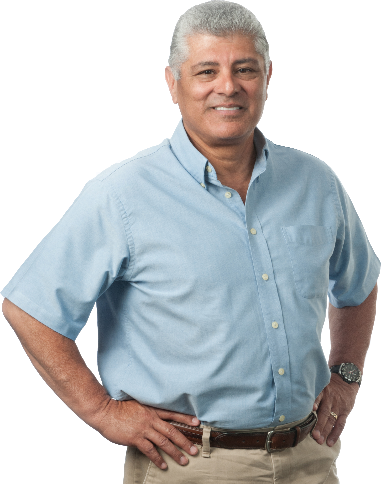 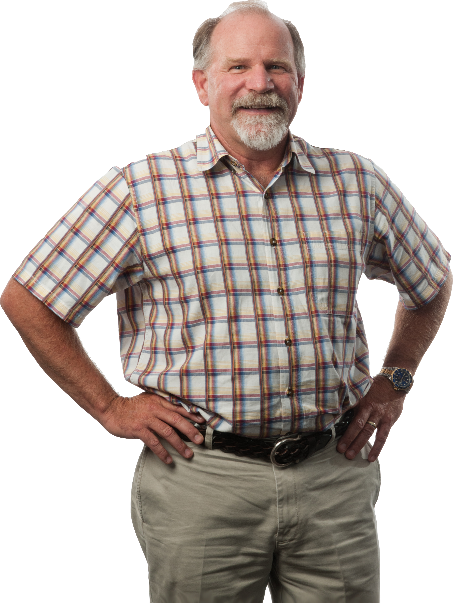 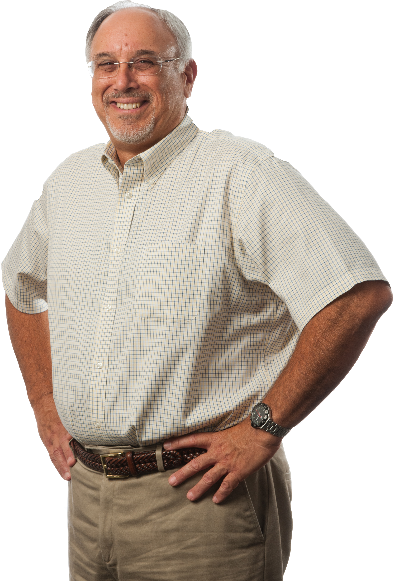 Harry Cosmos
President
Vince Diaz
Vice President, Construction
Mark Filanc, PE, DBIA
Chief Executive Officer
Preconstruction Services Team
Manager: Omar Rodea, PE, DBIA
20+ years of experience
Leads performance of value engineering and constructability reviews 
Develops conceptual, planning level and baseline schedules
Coordinates with Filanc estimating staff
Maintains continuity throughout the life cycle of this project
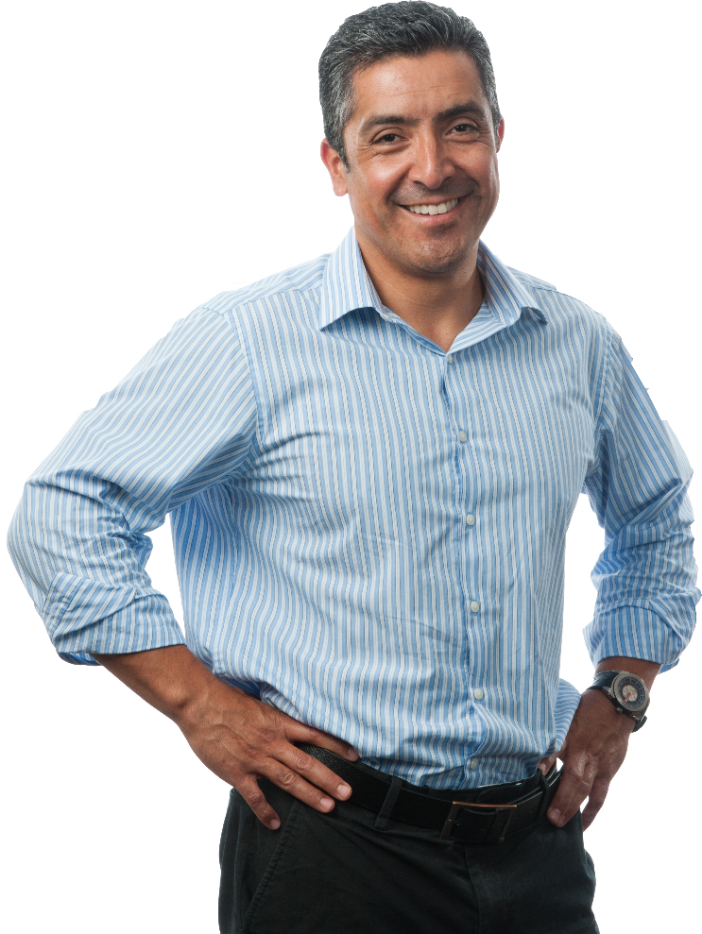 Process equipment procurement: Bob Zaiser
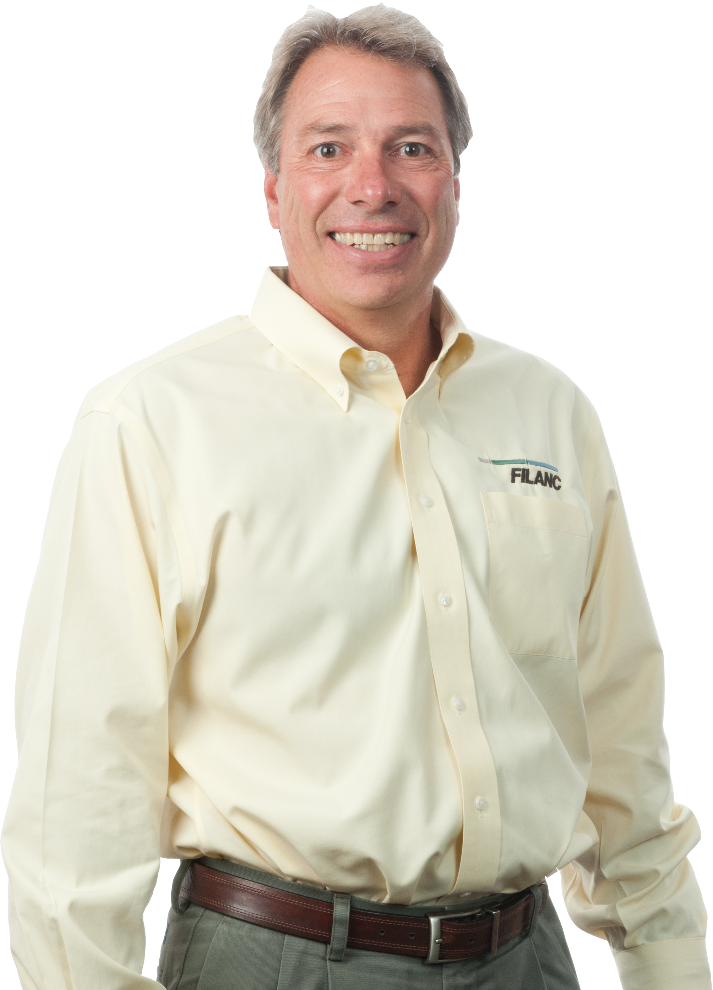 Experience as OEM Representative
Unmatched understanding of vendor specifications and unique requirements
Best value process equipment recommendations
Design support
Estimating to Deliver Cost Certainty
Lead Estimator, Tony Ruiz
More than 10 years of estimating and CMAR GMP experience
Performs conceptual estimating during design
Prepares vendor bid specification packages
Prepares subcontractor bid packages
Develops draft and final GMP proposals
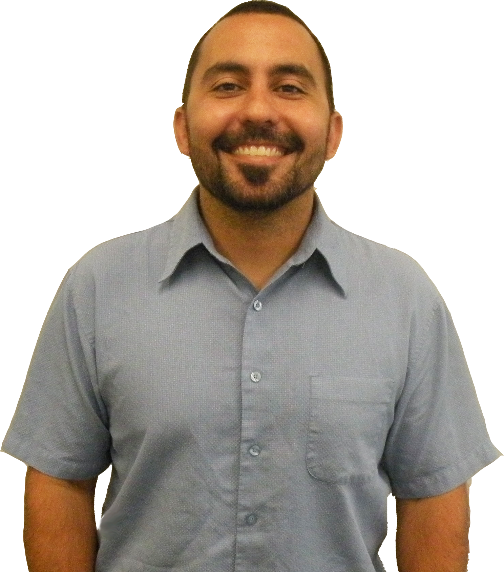 CMAR Maximizes Value of Investment
Team collaboration will ensure that quality is affordably built into the design
Design and Construction collaboration from start to finish will ensure a smooth process
Price certainty will be achieved early
Change orders will be minimized
An aggressive schedule will be met
Building it Better Together
30
TREATMENT FACILITY COSTS
ENGINEERS ESTIMATE 	         = $ 21 M

PRELIM CMAR ESTIMATE 	         = $ 20 M
PLANNING/DESIGN/PERMIT       = $   3 M
TOTAL LOAN 			         = $ 23 M
					         to $25 M
PROJECT FINANCING
RECEIVED
SWRCB PLANNING GRANT $75,000

APPLIED 
SRF NOT AVAILABLE UNTIL 2018/2019

PURSUING
USDA RURAL COMMUNITIES PROGRAM
USDA GRANTS
Water & Waste Disposal Loan & Grant Program
Program 101
What does this program do?

Provides funding for clean and reliable drinking water systems . sanitary sewage disposal. sanitary solid waste disposal. and storm water drainage to  households and businesses in eligible rural areas.

Who may apply?
This program assists qualified applicants that are not otherwise able to obtain commercial credit on reasonable terms. Eligible applicants include:
Most State and Local governmental entities
Private non-profits
Federally-recognized Tribes

What is an eligible area?

Are that may be served include:
Rural areas and towns with fewer than 10.000 people
Tribal Lands in rural areas
Colonias

What kinds of funding are available?

Long-term. Low-interest Loans
If funds are available. grants may be combined with a Loan if necessary to keep user costs reasonable
How may the funds be used?

Funds may be used to finance the acquisition, construction or improvement of:
Drinking water sourcing, treatment. storage and distribution
Sewer collection, transmission, treatment and disposal
Solid waste collection. disposal and closure
Storm water collection. transmission and disposal
In some cases. funding may also be available for related activities such as:
Legal and engineering fees
Land acquisition. water and Land rights. permits and equipment
Start-up operations and maintenance
Interest incurred during construction
Purchase of existing facilities to improve service or prevent Loss of service
Other costs determined to be necessary for completion of the project
For a complete List. see 7 CFR Part 1780.7 and 1780.9

What is the loan term and rate?
Up to 40-year payback period, based on the useful Life of the facilities financed
Fixed interest rate
The interest rate is based on the need for the project and the median household income of the area to be served. (currently @ 2.75%)
Contact us for details and current interest rates applicable for your project

Are there additional requirements?
Borrowers must have the Legal authority to construct. operate and maintain the proposed services or facilities
ALL  facilities receiving federal financing must be used for a public purpose
Partnerships with other federal. state. Local. private and non-profit entities that offer financial assistance are encouraged
Projects must be financially sustainable
RATE INCREASE PROCESS
PROPOSITION 218
RATE STRUCTURE
Current Rate (1 EDU/MO)

O&M EXPENSES  $12.88
EXISTING DEP	    $13.18
WWTP OPS 	    $18.71
RESERVES	    $  7.23




TOTAL		    $ 52
Future Rate (1 EDU/MO)

O&M EXPENSES  $12.88
EXISTING DEP	    $13.18
WWTP OPS 	    $18.71
RESERVES	    $  7.23

LOAN PAYBACK  $29.55
PLANT DEP 40yr   $16.45

TOTAL		      $ 98
PROPOSED RATE SCHEDULE(phased over 5 years)
Proposed Increase	Monthly Bill (per EDU)

July 2017   + $15			$ 67
July 2018   + $15	 *		$ 82	
July 2019   + $  6			$ 88
July 2020   + $  6			$ 94
July 2021   + $  4			$ 98

* 1ST Loan Payment Due at end of Construction - 2018
218 PROCESS
February 16TH - District Board Authorizes 218
February 23RD - Notification Mailers sent
45 Day Response Period
April 20TH - District Board 218 Hearing
Majority of Owners must protest for rate increase to fail
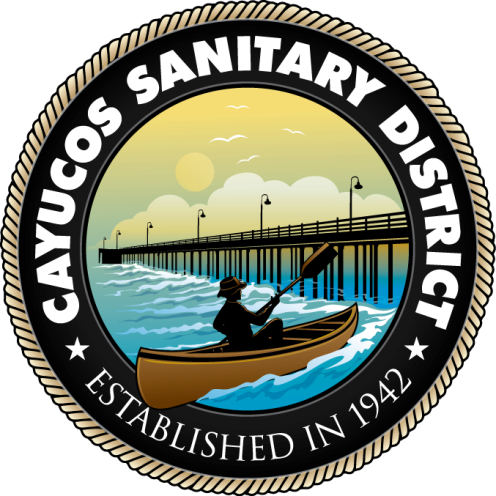 QUESTIONS  
COMMENTS
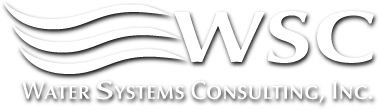 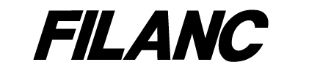 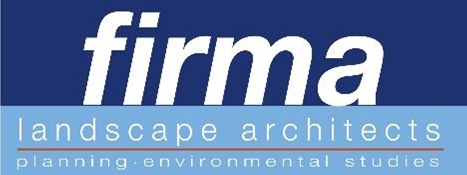